Safeguarding and Dementia
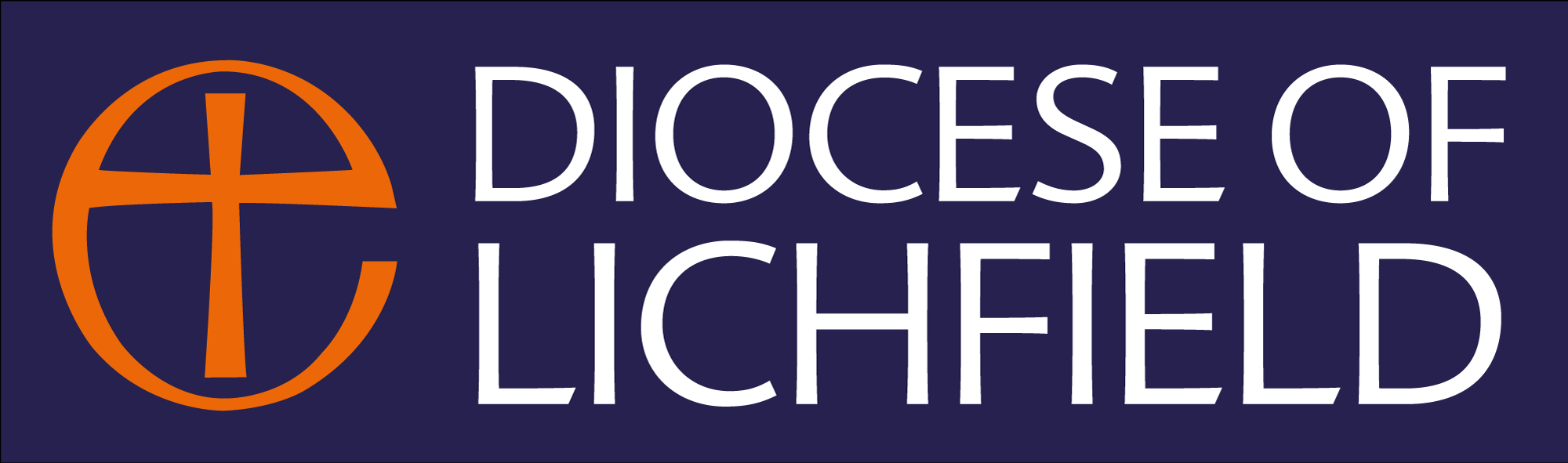 What is an organic cognitive disorder?
A disorder of the mind that organically alters the functioning of the brain.  Cardiovascular dementia, Korsakoff Syndrome and Alzheimer's are common examples.
Such disorders don’t just affect memory, but also decision making and behaviour.
Such disorders deteriorate over time and are not constant.  Meaning risks can vary throughout the day and may not always be consistent.  
Dependent upon time of day or severity of condition, a person may or may not be aware of the impact and its consequences.
Hence we must look at each case individually.
Safeguarding
When a person’s behaviours puts themselves or another person at risk – makes them unsafe - this is a safeguarding issue.  
Safeguarding is an external constant.  A safeguarding issue is a safeguarding issue regardless of the circumstances.  
It must always be reported. 
It must always be recorded
Always report, always record, always think about how to make a situation safe – regardless of circumstances.  
DSA/PSO – Police if a criminal act has taken place.
Capacity and ‘no fault’ concept
Capacity is defined under law and is the ability of an individual to understand information, process information and weigh up choices, retain information long enough to reach a decision on an action (Mental Capacity Act 2005).
This can fluctuate (over time) and is not absolute.  A person may have capacity in some aspects of life, but not in others.  
It is assessed via a three-part Capacity Act assessment that is undertaken by a professional.  We may have a view on someone's capacity but must assume capacity unless otherwise assessed. 
This is why we must report safeguarding regardless of our view. It is for a professional to make a determination.  Dependent upon capacity a professional may determine there is ‘no fault’.  But we should not make this assumption without consultation.  
Hence report to DSA/PSO and make notes of incidents.  If a crime occurs always report it to the Police and let them determine if action is appropriate.
Five Principles of capacityRationale for managing the risk
A person’s will to act or decide cannot under law be curtailed based upon an unassessed view of capacity.  Though we can look at the circumstances to reduce or manage the risk.
There are five principles under the act to remember in practice (Capacity Act guidance – DOH).   
Presumption of capacity: Always assume the person is able to make the decision until proven otherwise.
Support to make a decision: Provide support to help the person make their own decision/reflect upon them.
Ability to make unwise decisions: Recognize that an unwise decision does not necessarily mean incapacity.
Best interests: All decisions you make as a professional, must be made in the person's best interests.
Least restrictive: Any intervention should be with the least restriction possible.
Proportionate Risk measures
Principle 5 tells us that any measures we take to manage risk must be “least restrictive”.  Hence
We cannot take risk management measures that will cause harm or humiliation to the person creating that risk.  
You cannot deny a person their liberty without a ‘Deprivation of liberty assessment’. (DOLS).  
In other word’s you cannot stop a person leaving an environment by (for example) locking a door.  You can only convince them to stay.  
Where a person’s behaviour is a result of disability or illness, under the Disability Discrimination Act (1995/2010), we should make a reasonable readjustment.  
So if a person's behaviour causes offence rather than a risk to safety, we should be exercising principle of tolerance.  
We act when a person is a risk to self or others.
Risk Assessment/Risk management
Risk awareness – decisions you make about the way you practice day to day to reduce harm.  For example, locking away something that you think may cause harm.  Doubling up with another worker where you feel wary of a situation. Unplanned.  
Risk assessment - proactive written format outlining how to manage identified known foreseeable risk.  
Remembering what we have learnt – these are least restrictive, allow for reasonable readjustment and respect the principles of Capacity.
Types of Risk assessment
Organisational (Normative) Risk assessment.  Assessments for buildings, health and safety, regular activities that look at the holistic narrative.  These are usually undertaken on behalf of the PCC by nominated individuals.  
Individual Risk assessments.  These are undertaken in respect of a particular individuals or scenarios where there is a known or likely risk.  This is what we use in safeguarding cases.  These are usually undertaken by a staff group with assistance from a specialist worker (such as the PSO or DSA).  They may also receive input from a Social Worker or a Police officer dependent upon circumstance.
What is a risk assessment?
There is nothing complex in the process or formulation of a risk assessment.  It is simply looking at a situation that is a possible risk and saying ahead of time, what may help to minimise that risk.
They should be written and reviewed (as circumstances change).  
It is important to note that you cannot ever remove risk.  There will always be risk, and every circumstance cannot be envisaged.   We can only seek to minimise risk.
Risk Assessment
Formats vary.  Please see the key resources section of the Diocese Website that contains links and documents that may be of help.  
At a basic level a document will simply identify what the potential risk is, what can be done to reduce it, who will do it and agree when to review it.  This is often done in the format of a table.
Recap
Report safeguarding to DSA, PSO or relevant statutory agency in every case regardless of our judgment about a person's capacity. 
Remember the 5 principles of capacity. 
Always record concerns.  
Make reasonable readjustments where there is only risk of offending others rather than harm. 
Risk assess situations.  Have a plan.  
Remember you can only minimise risk – it can never be removed. 
If in doubt call the DSO or DSA.
Questions
Safeguarding Team  

Neil Spiring – DSA			neil.spiring@lichfield.anglican.org
Peter Hurd – ADSA			peter.hurd@lichfield.anglican.org
Kim Hodgkins – Assistant	kim.hodgkins@lichfield.anglican.org
Sarah Fullard – Trainer  		sarah.fullard@ lichfield.anglican.org
DBS Administrator		dbs@ lichfield.anglican.org